Modulators (effectors) influence oxygen binding to hemoglobin:
Positive effectors stabilize the ‘R’ state: 
Oxygen
(Carbon monoxide – CO)
(Nitric oxide – NO)
(Hydrogen sulfide – H2S)
Negative effectors stabilize the ‘T’ state:
D-2,3-Bisphosphoglycerate (BPG)
H+ (low pH) – ‘Bohr effect’
Carbon dioxide (CO2)
Chloride ion (Cl-)
Negative effectors in the blood enhance Hb’s ability to release oxygen
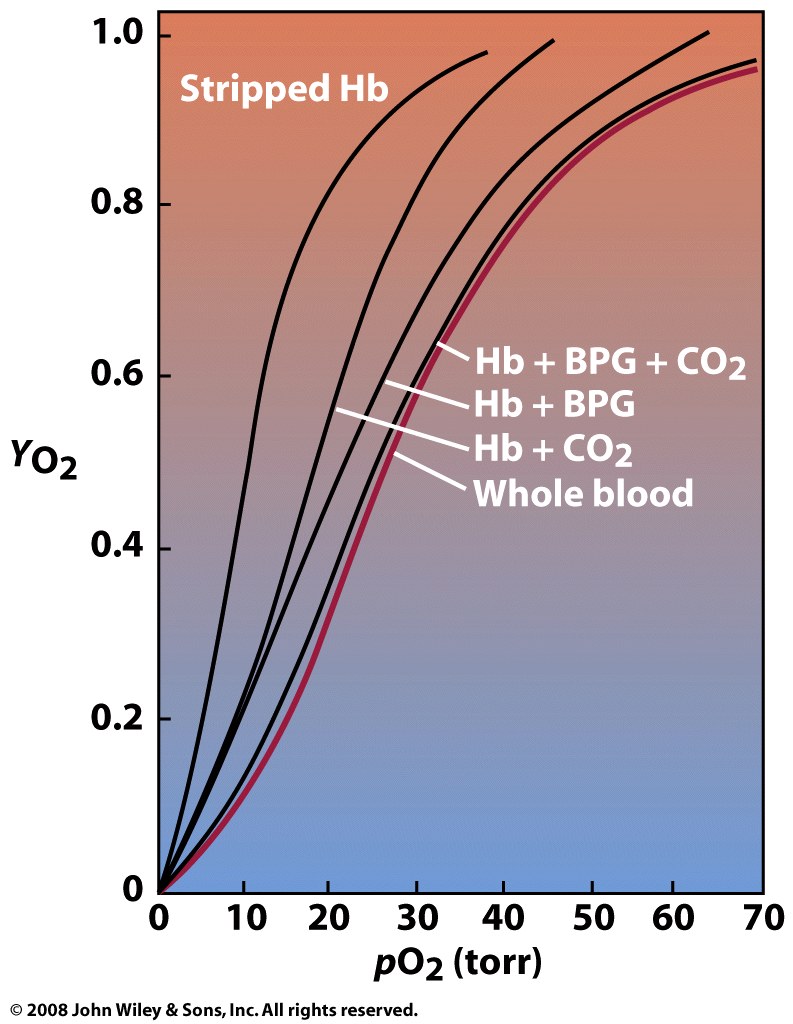 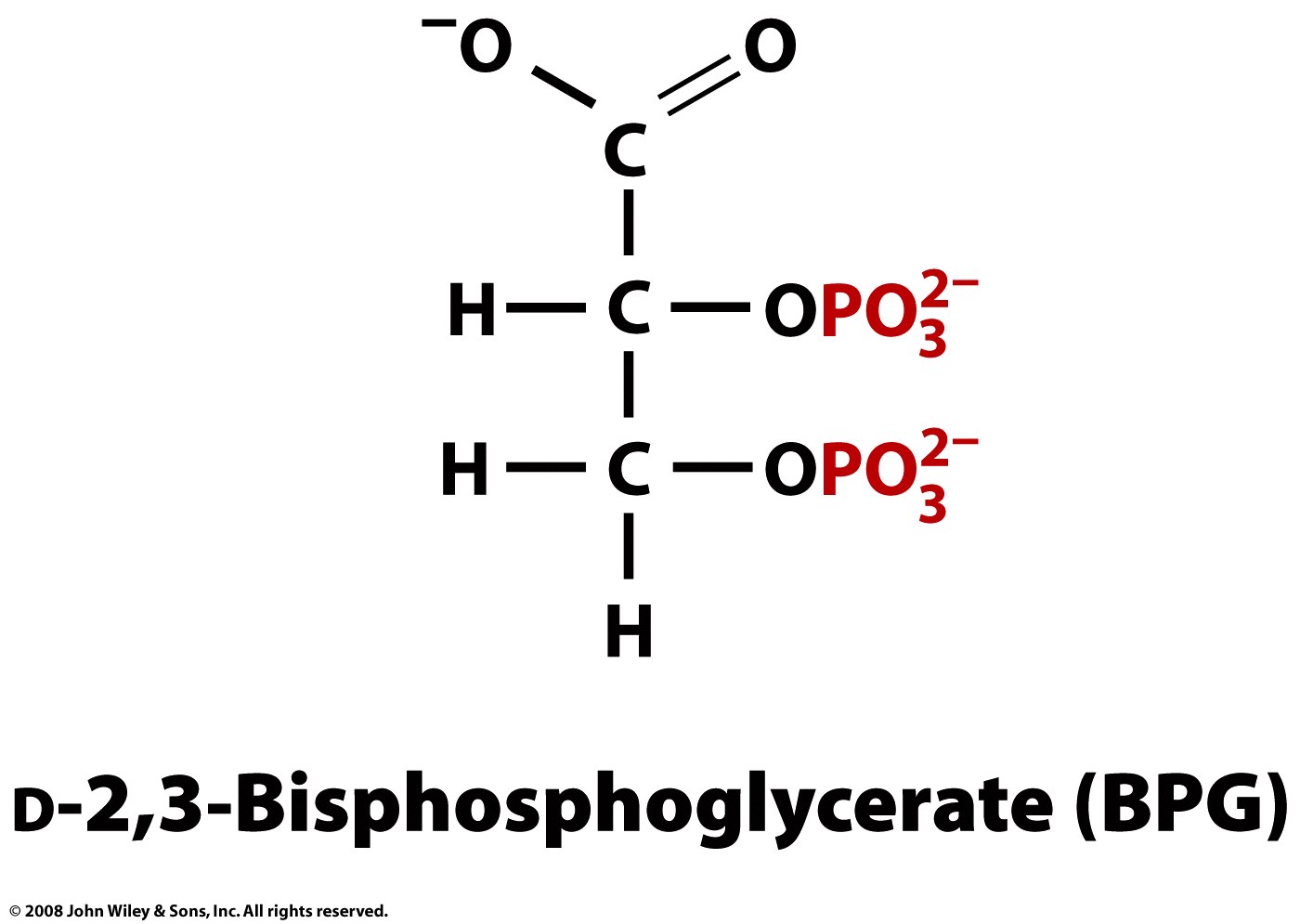 BPG binds in the center of the tetramer, forming salt bridges with + charged groups
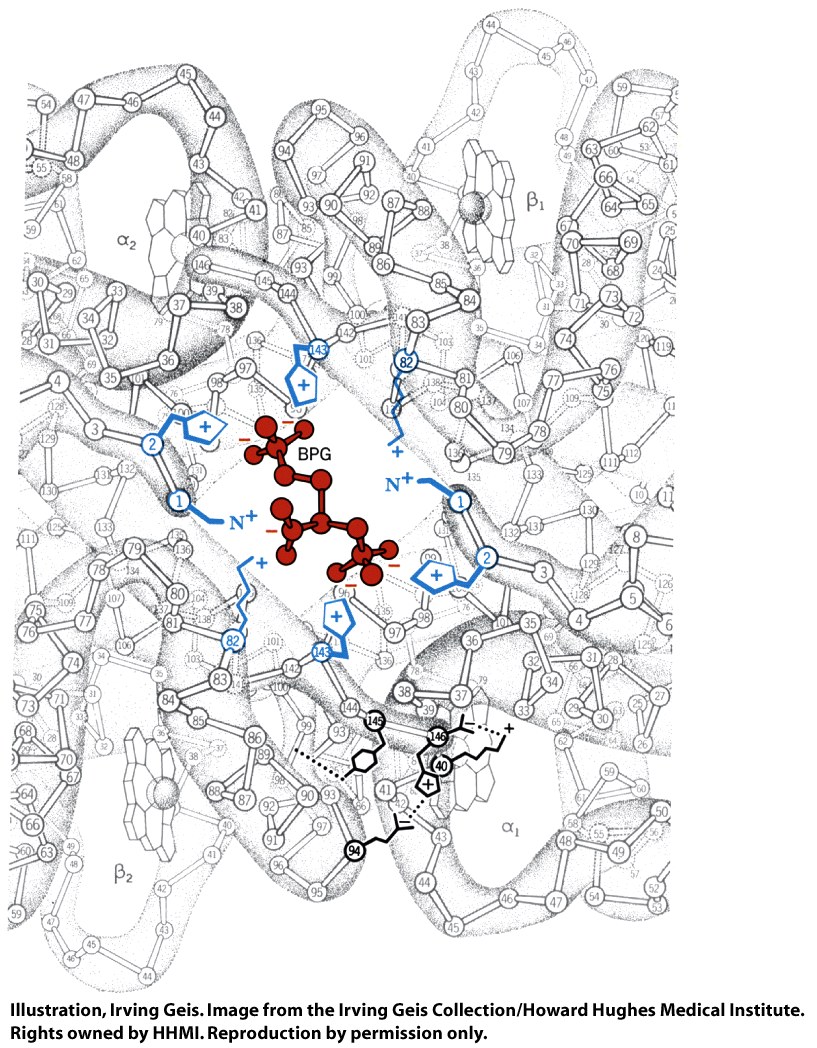 The cavity for BPG binding is only present in the T-state tetramer
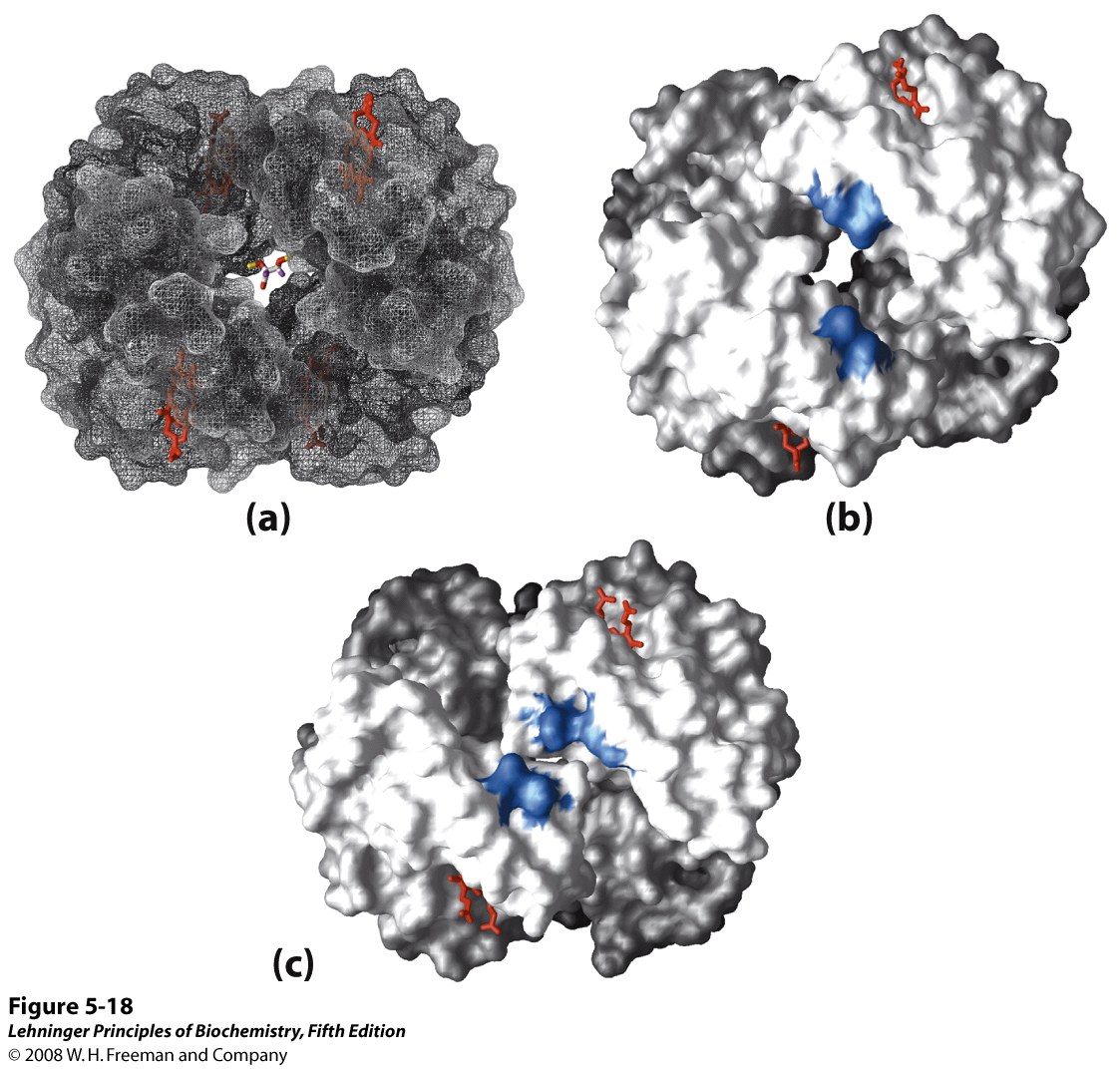 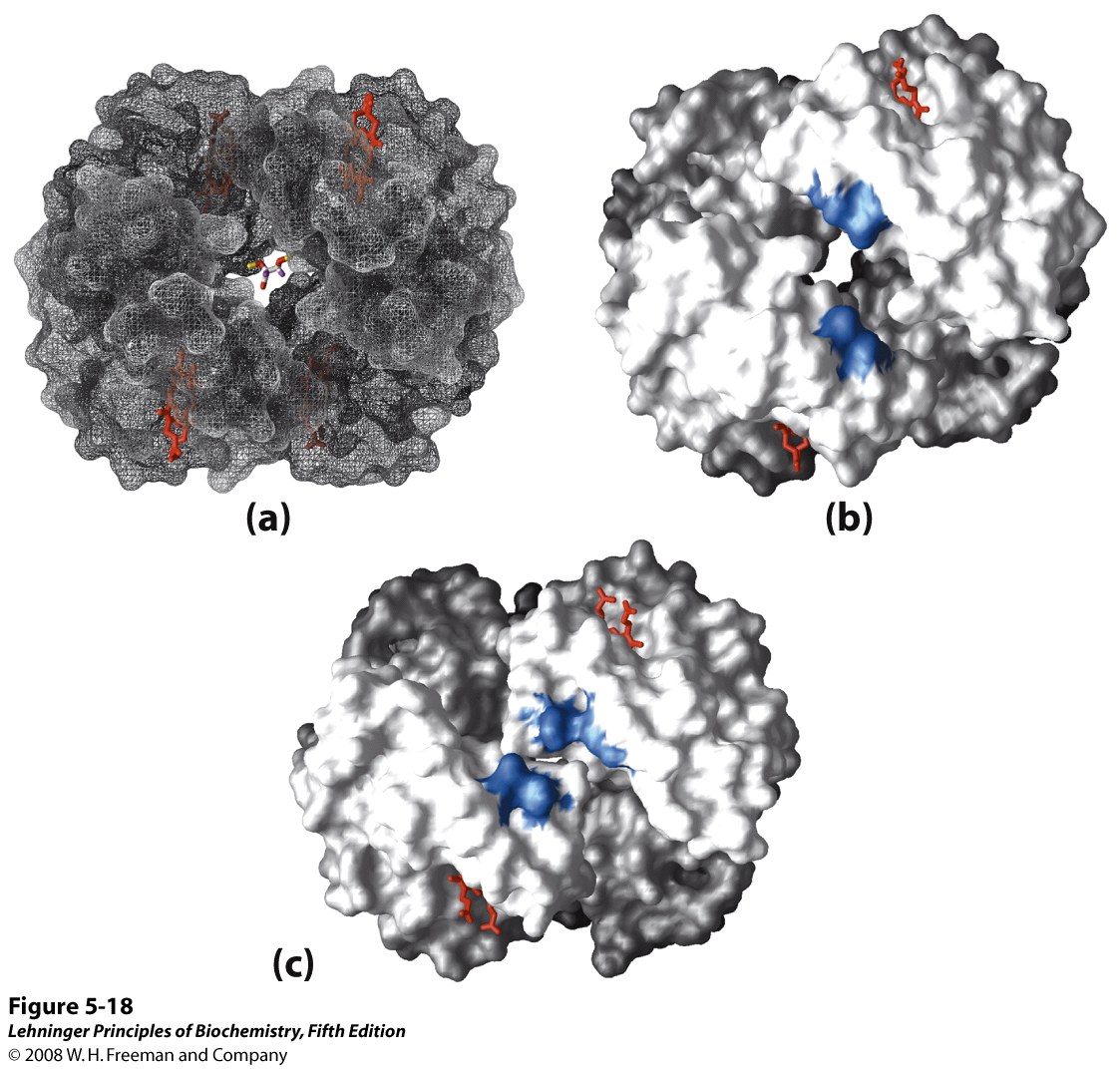 R-state
T-state
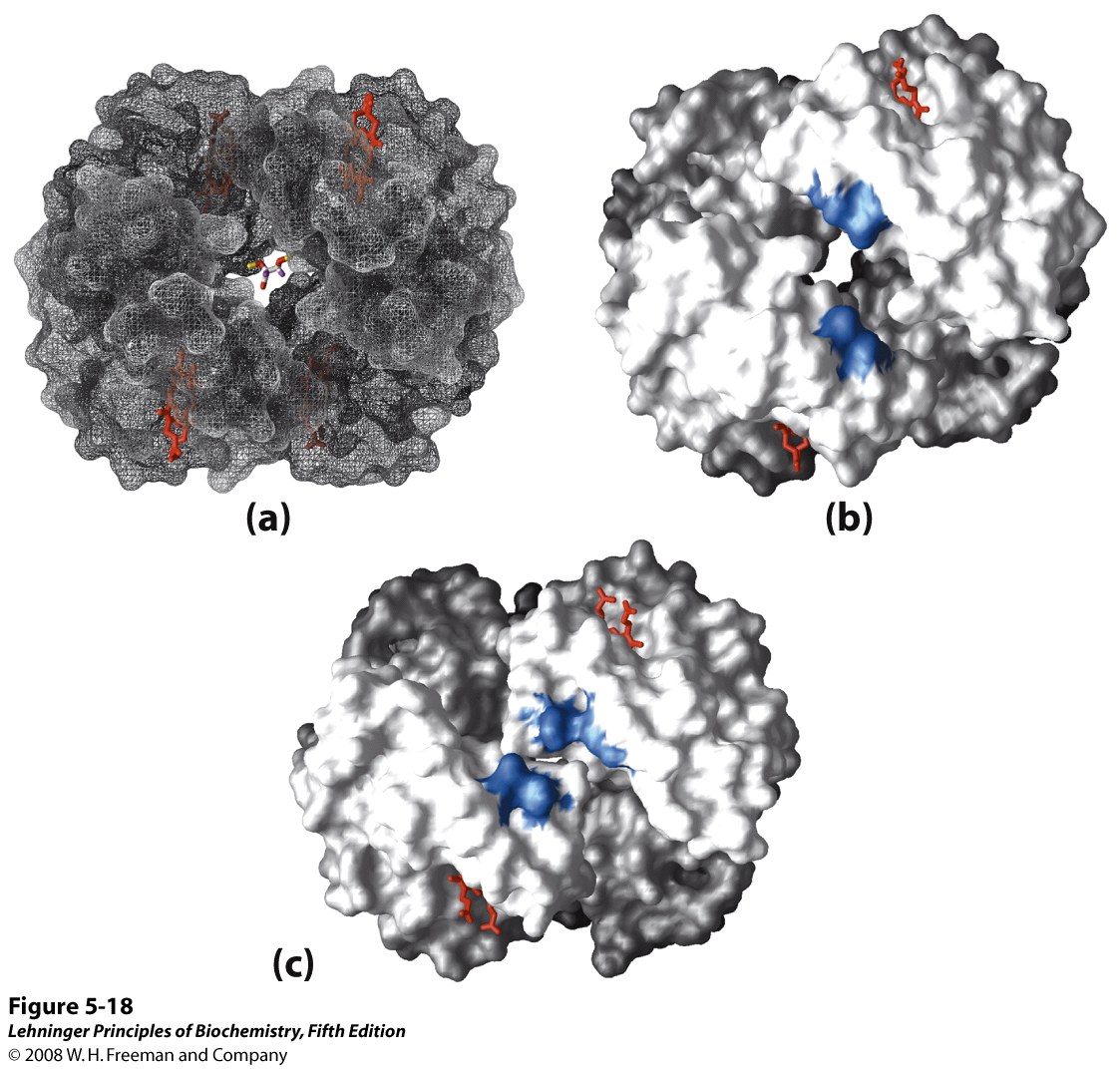 [Speaker Notes: FIGURE 5-18 Binding of BPG to deoxyhemoglobin. (a) BPG binding stabilizes the T state of deoxyhemoglobin (PDB ID 1HGA), shown here as a mesh surface image. (b) The negative charges of BPG interact with several positively charged groups (shown in blue in this surface contour image) that surround the pocket between the β subunits in the T state. (c) The binding pocket for BPG disappears on oxygenation, following transition to the R state (PDB ID 1BBB). (Compare (b) and (c) with Figure 5-10.)]
The body can quickly increase BPG levels to enhance oxygen transfer at high altitude
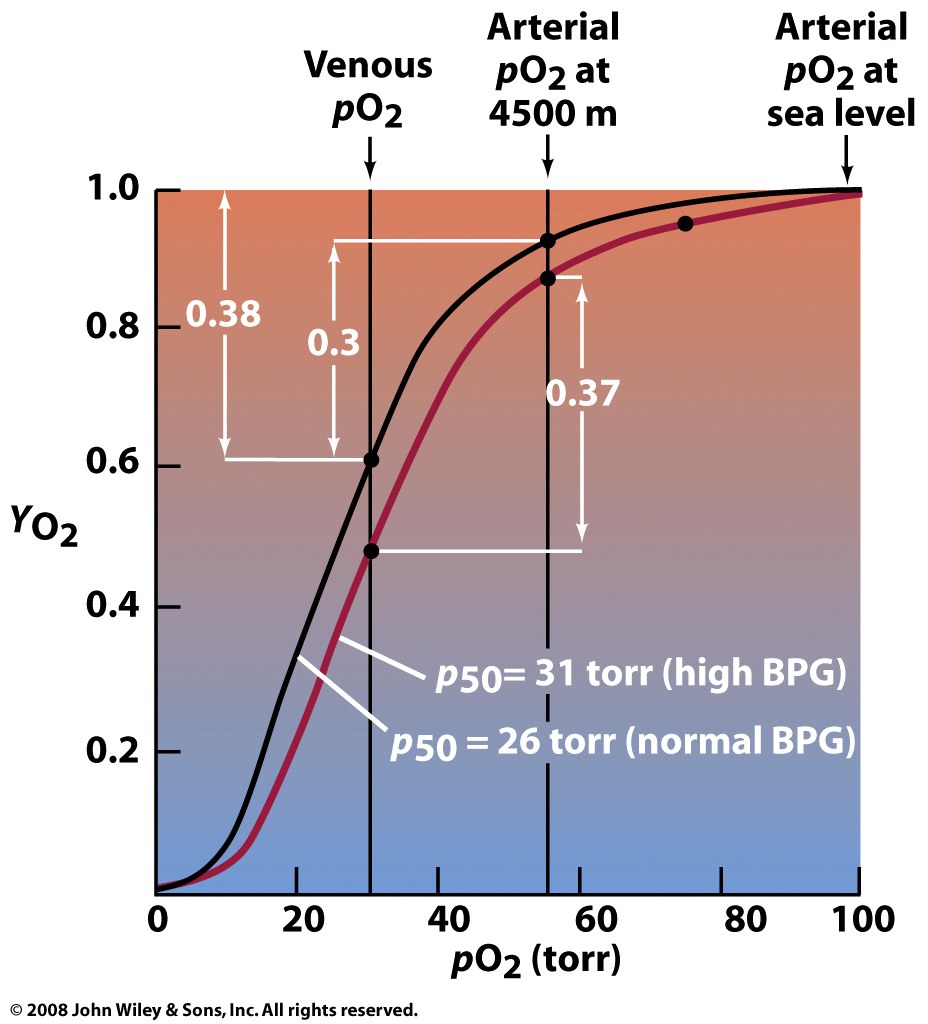 ~8 mM
BPG
~4 mM
BPG
The Bohr effect: Lowering pH reduces Hb’s oxygen-binding affinity
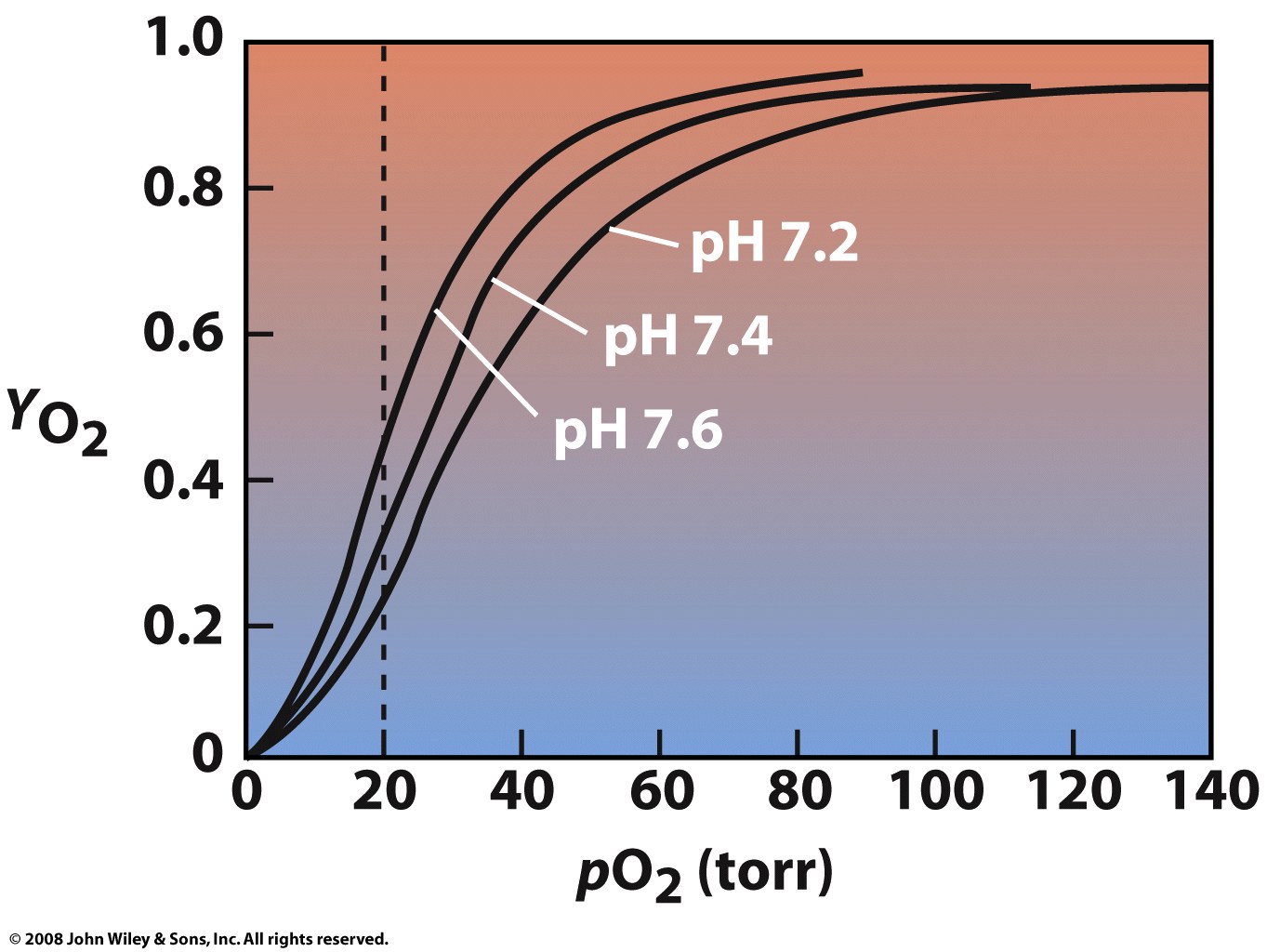 Lower pH increases the liklihood of protonation and salt-bridge formation
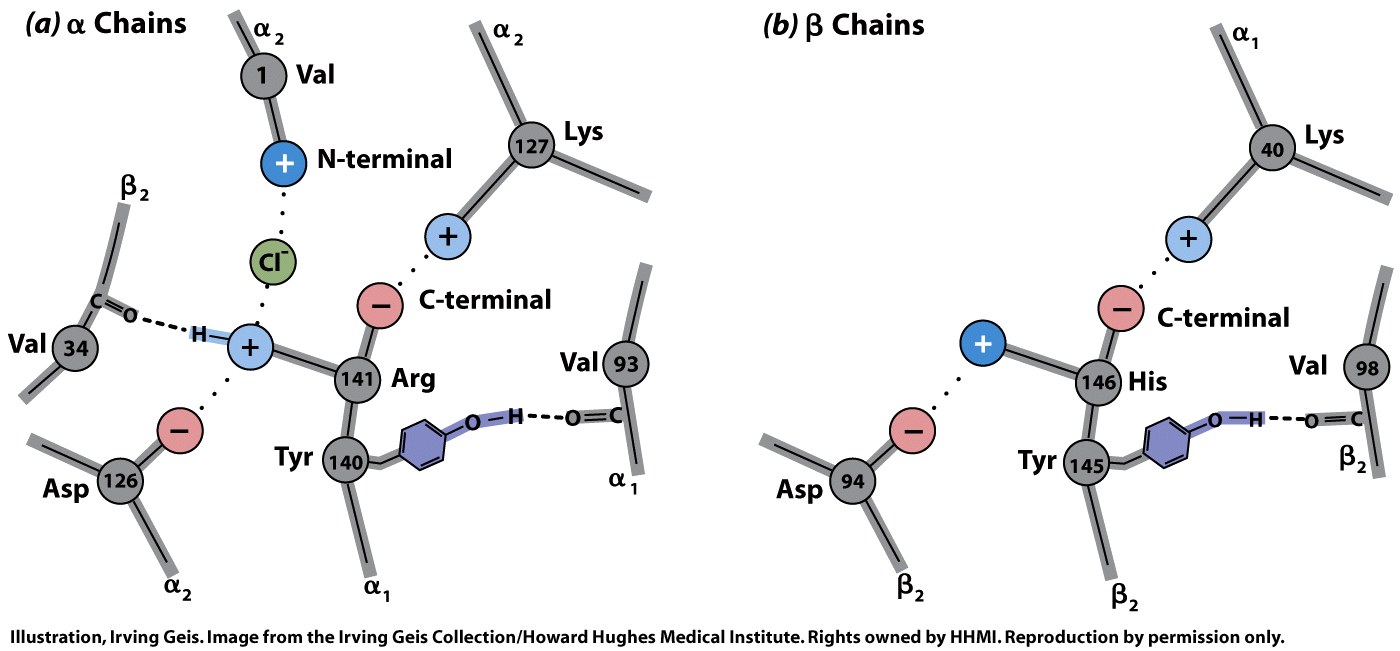 The action of carbonic anhydrase lowers blood pH at the tissues and raises blood pH at the lungs, enhancing O2 and CO2 transfer
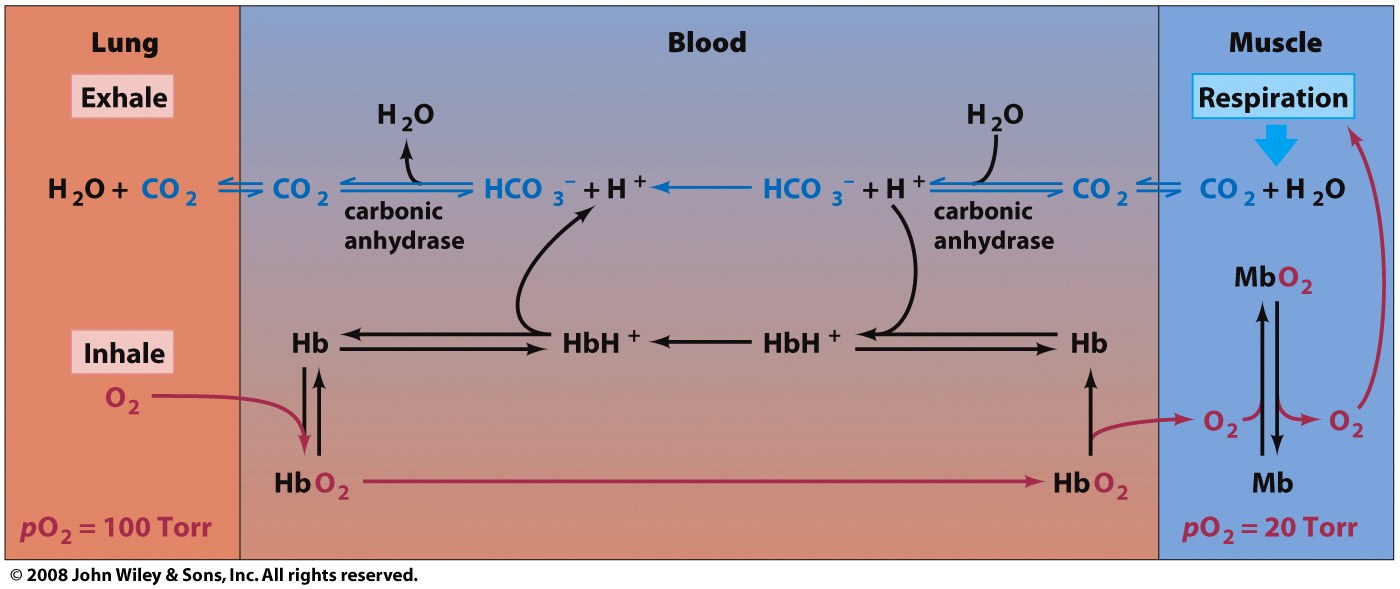 The chloride-bicarbonate exchanger helps increase the CO2-carrying capacity of blood
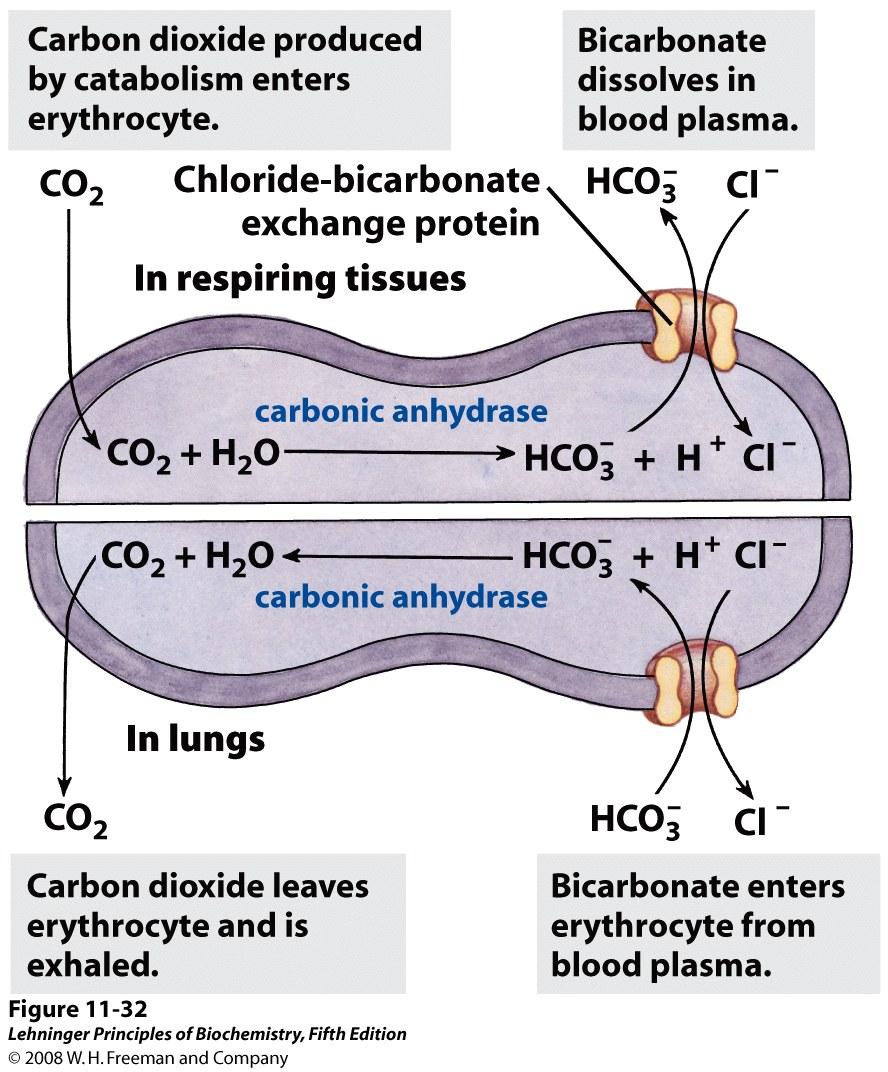 Increased [Cl-] stabilizes T-state (via salt bridges), thus promoting release of O2
[Speaker Notes: FIGURE 11-32 Chloride-bicarbonate exchanger of the erythrocyte membrane. This cotransport system allows the entry and exit of HCO3– without changing the membrane potential. Its role is to increase the CO2-carrying capacity of the blood.]
Carbamate formation enhances O2 and CO2 transfer between the lungs and tissues
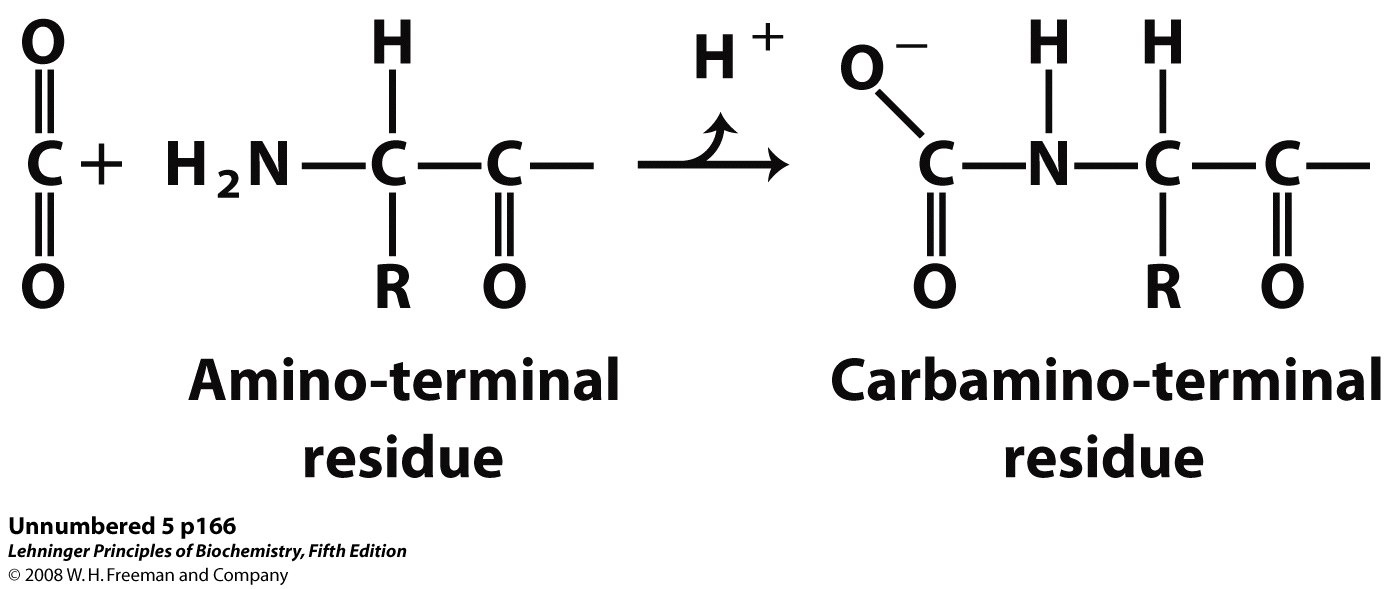 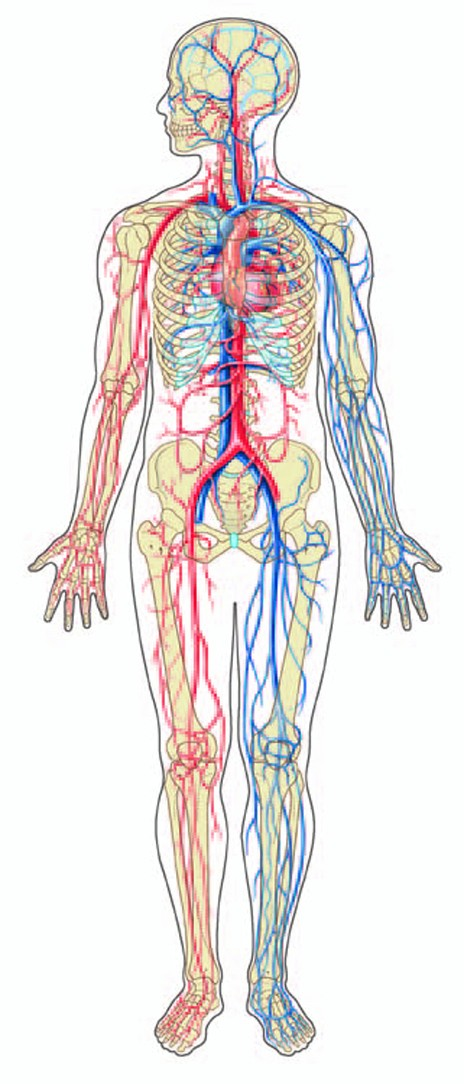 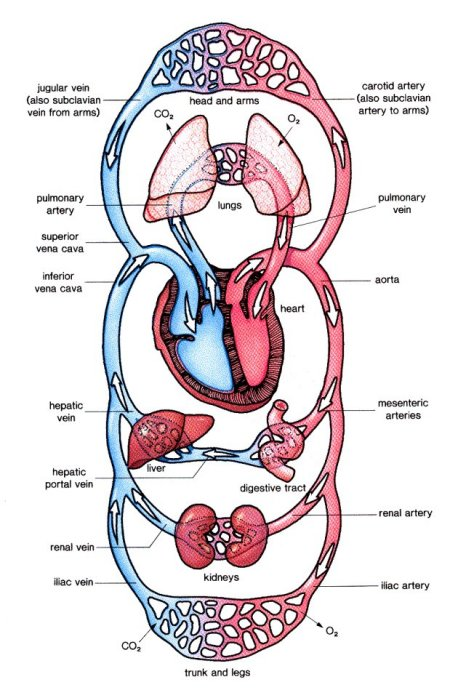 Mutations alter Hb function in different ways
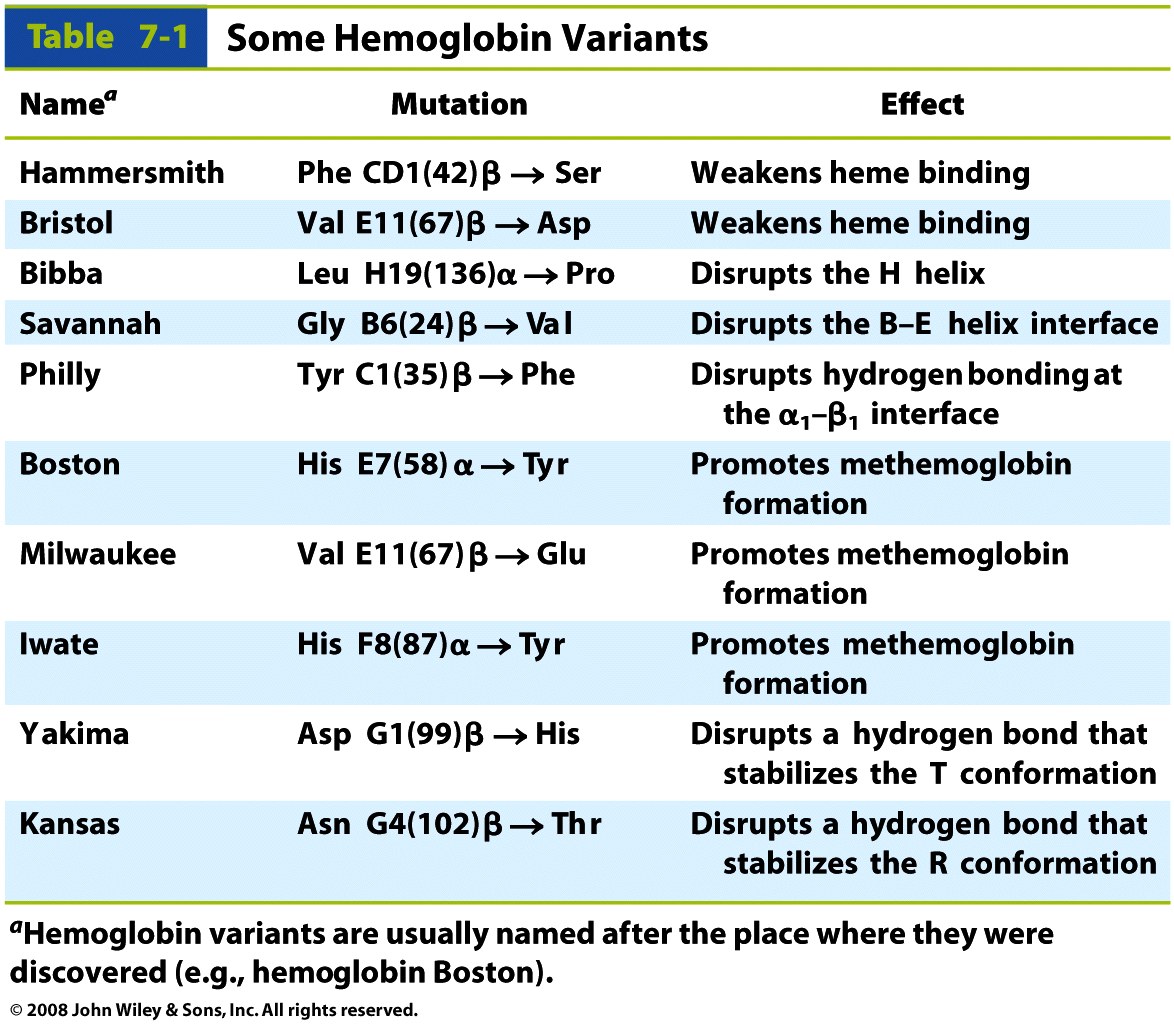 In sickle-cell anemia, mutant Hb can aggregate, leading to sickle-shaped RBCs
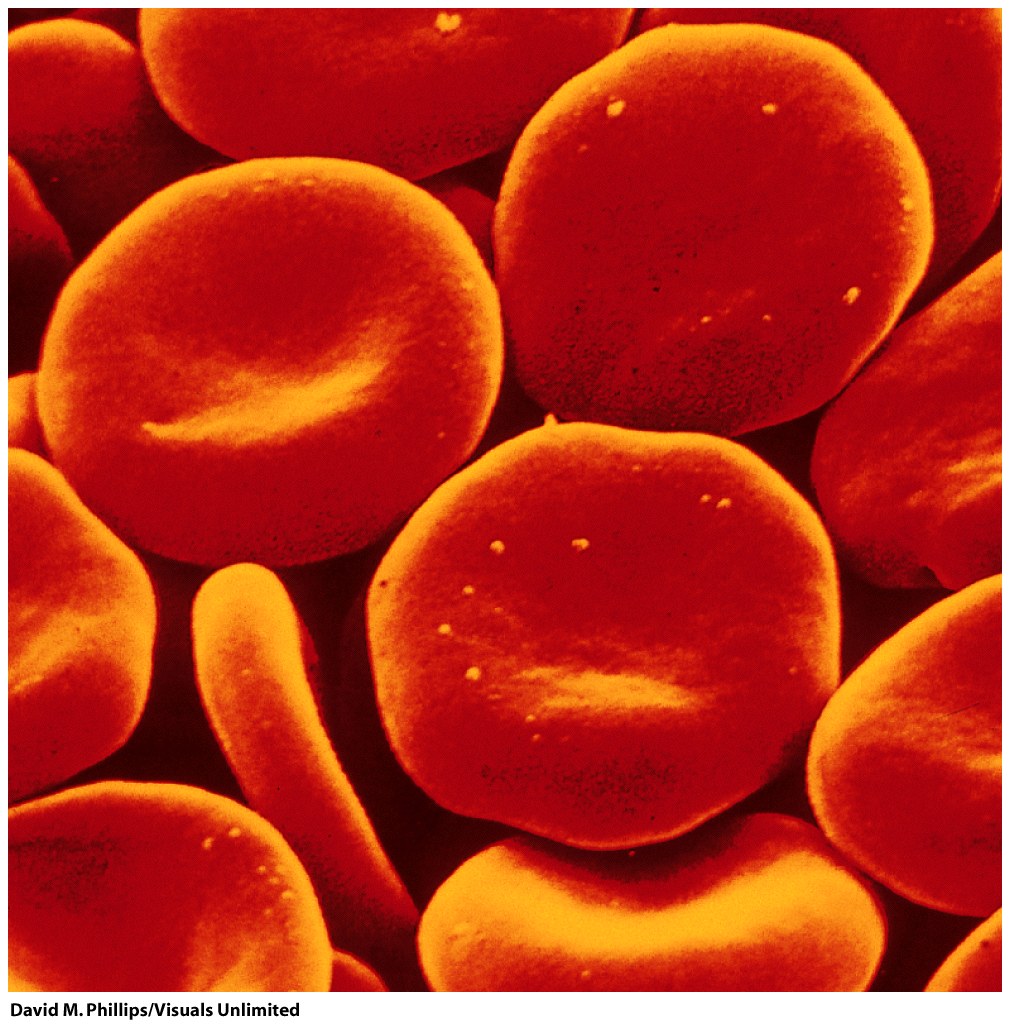 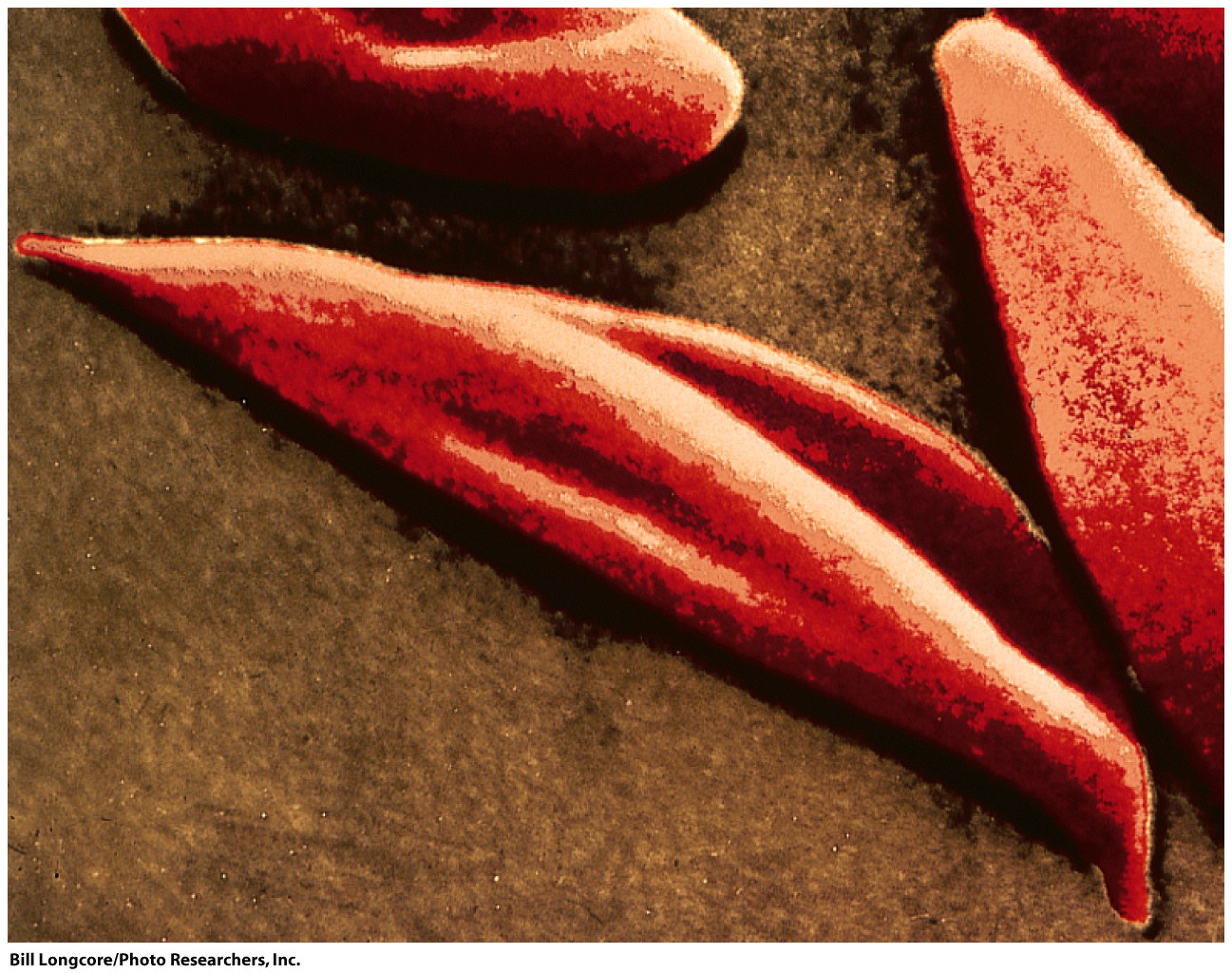 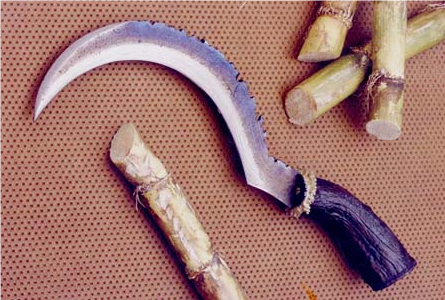 The mutant Val of sickle-Hb can bind in a hydrophobic pocket of a T-state β-chain
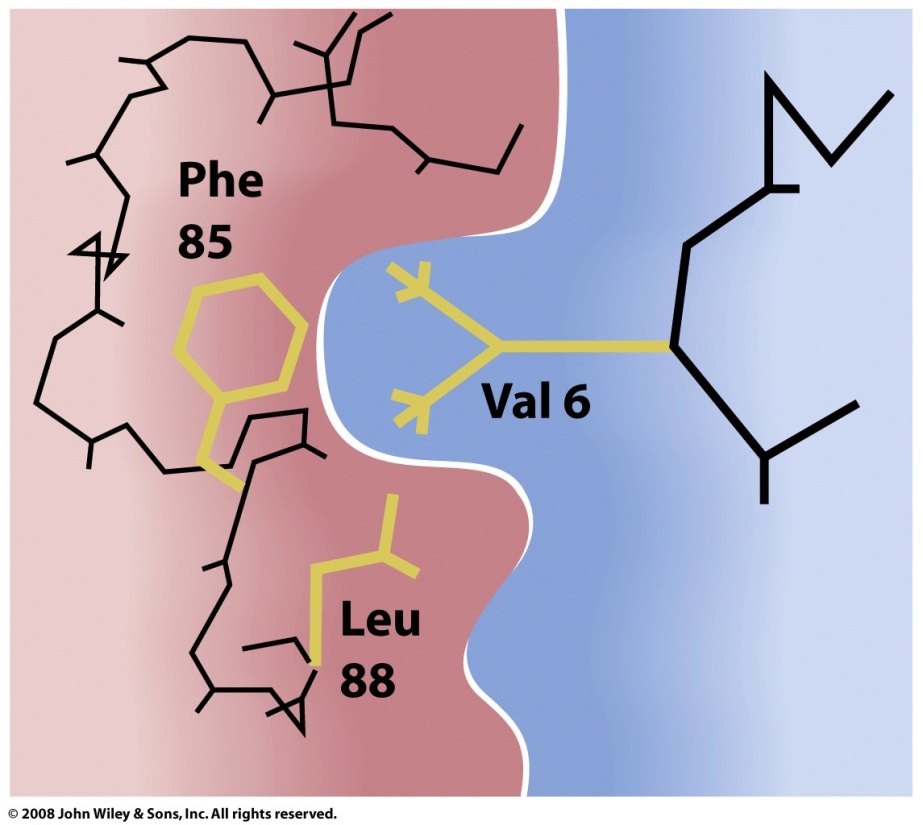 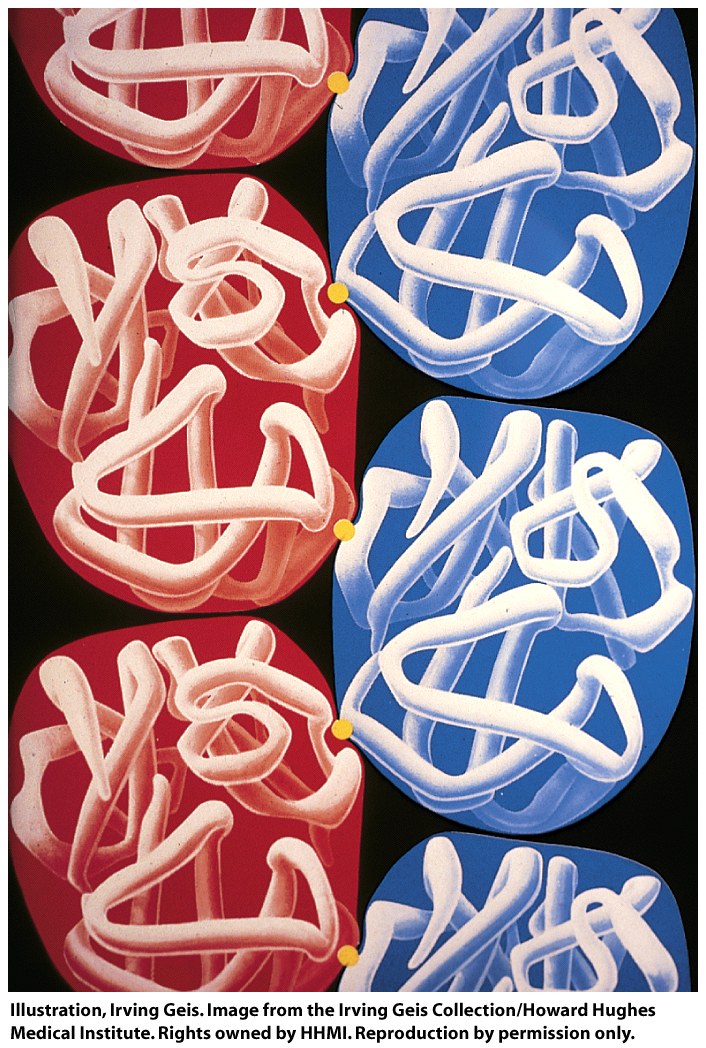 Binding of many T-state tetramers results in the formation of long, rigid fibers
Sickle-hemoglobin fibers can burst the cell
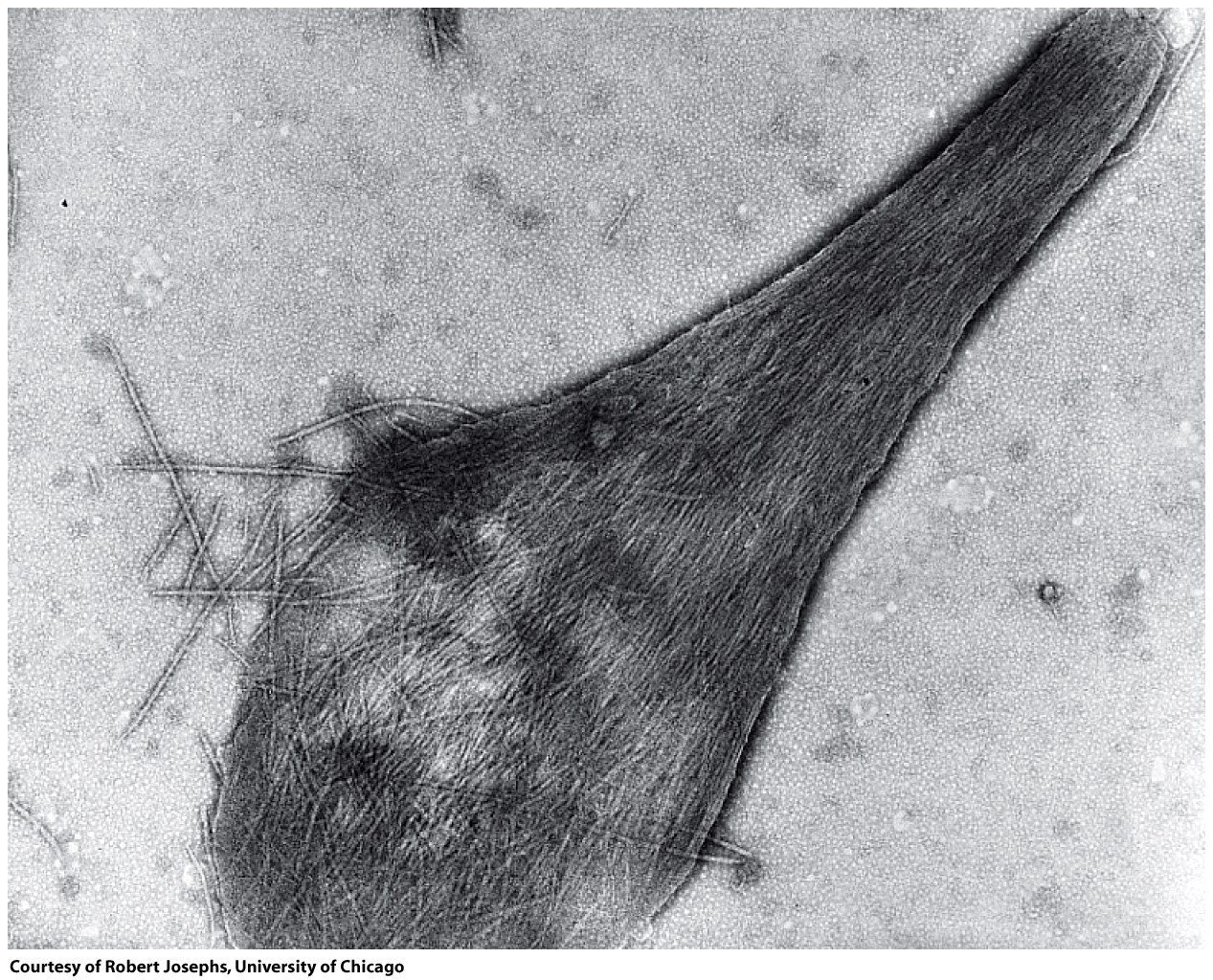 The sickle trait provides resistance to malaria, hence its prevalence in certain populations
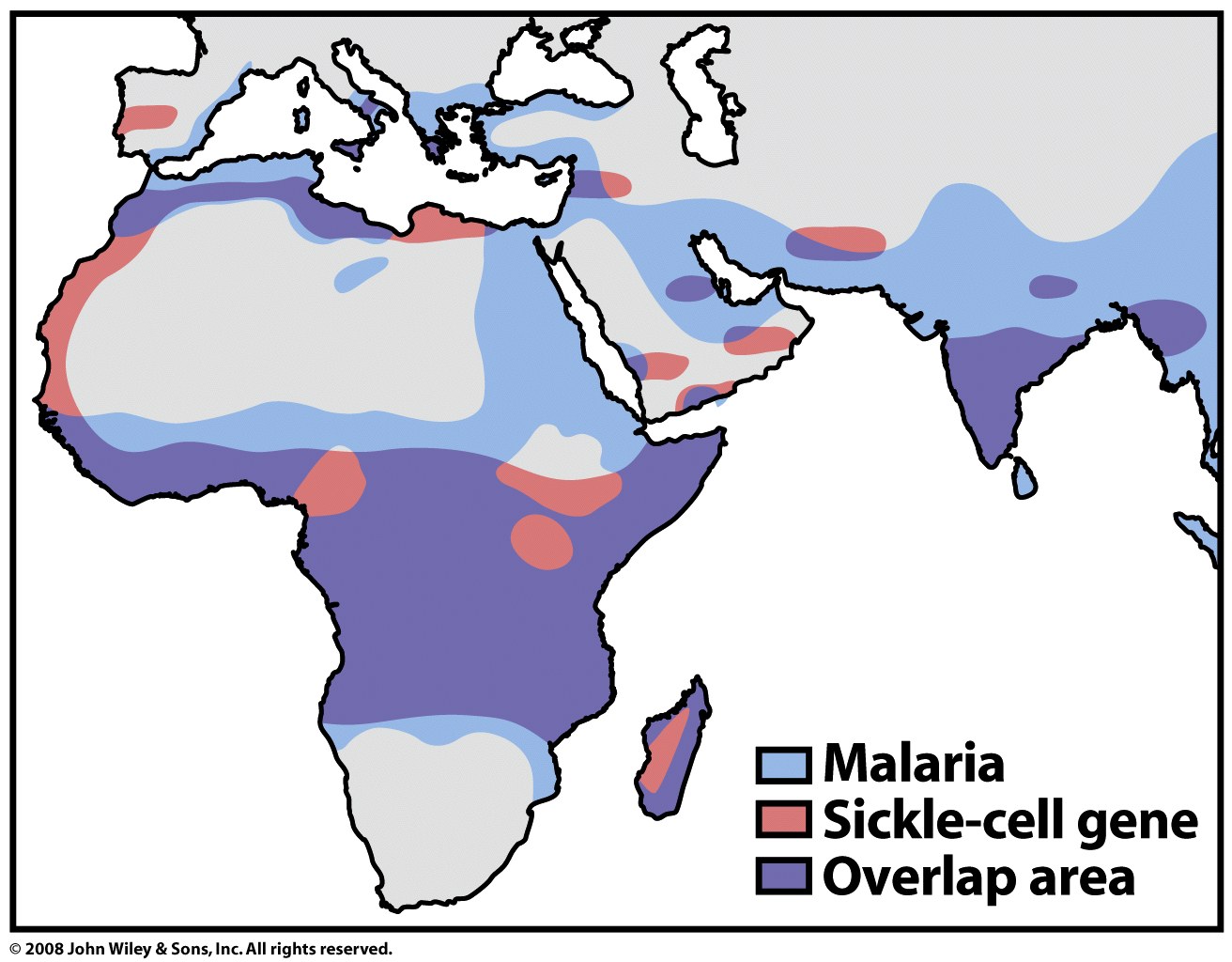